Progress withCommissioning the first LHC p-Pb run
With thanks to far too many people to attempt to list:  
OP (p and Pb Injectors, LHC, …), ABP (heavy-ion team, optics correction team, collimation team, …), RF,  BI, ABT, CO, … 
Also support and interventions from from EN, … 

Personal thanks to Michaela Schaumann and Reine Versteegen for help with these slides 
Many slides from coordinators, G. Arduini, E.B. Holzer
J.M. Jowett, LHC morning meeting 20/1/2013
1
Goals:  Ideal course of the p-Pb run – from LPC
Integrate 30 nb-1 in ALICE as quickly as possible but respecting the constraints:


Means getting to this luminosity in ALICE quickly, most likely if we start with small β* and conservative intensity (reasons later)
Initial minimum bias ~ during luminosity ramp-up
Beam reversal and 2 polarity reversals
Get similar (or more) luminosity in ATLAS and CMS 
Get several nb-1 in LHCb 
Then switch to 2nd priority intermediate energy p-p operation 

Few days required
Then switch to 3rd priority, p-Pb with injection optics for LHCf 
About 1 day required to commission and run
J.M. Jowett, LHC morning meeting 20/1/2013
2
Commissioning plan, done by last Monday
J.M. Jowett, LHC morning meeting 20/1/2013
3
Monday Night
22:20 injecting 3 proton pilots for optics during the squeeze with experimental bumps; on momentum; trying to find collisions
0:00 – 2:00 orbit, tune and coupling corrections for the squeeze
Squeeze summary (Jorg, Ghislain, Rossano):- The orbit bumps went in fine. RT corrections for non-closures very modest. - Corrected the tunes and coupling quite a lot below 2.5 m. The situations looks good. The tune signals with 3 probes were very good! Some work needed on feed-forward of tune between matched points, some excursions in particular between the first points.- We had to open manually the TCTs in IR2 and IR8 as we were touching - we SHOULD NOT REPEAT THIS EXERCISE UNTIL WE HAVE BETTER TCT SETTINGS in IR2 and IR8.
Chromaticity at 0.8m: ~9-10
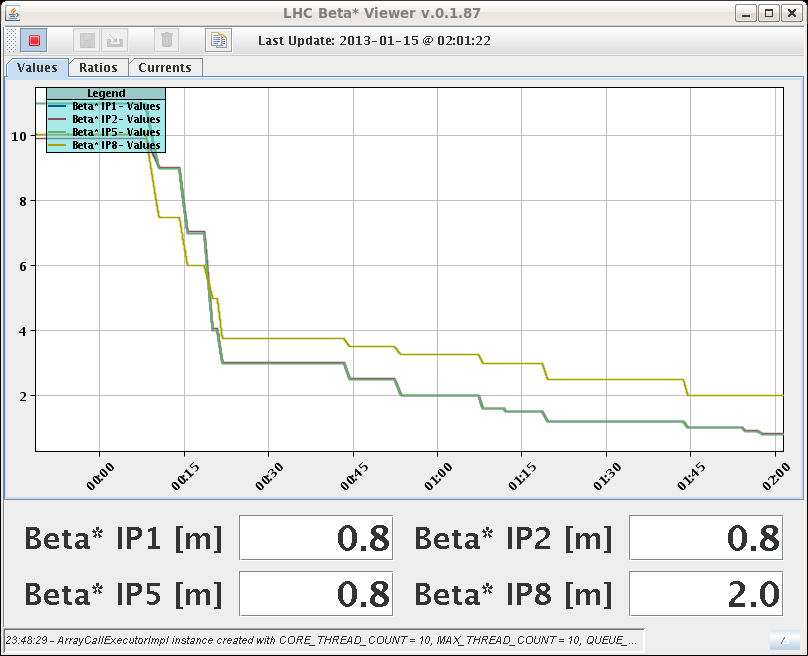 Tuesday Morning
2:00 – 4:00 collision beam process: orbit, tune and coupling corrections and trying to find collisions in the experiments
Summary (Jorg, Ghislain, Rossano):
Collision beam process is OK – but still have to check the V orbit functions again tomorrow (offline) for consistency.
Did not find collisions in any IP

For comparison of orbit measurement with high and low beam intensity: The BPM high and low sensitivity crossing calibration data has been recorded – will be analyzed today.

4:12 start off momentum optics at beta*=0.8m; Apply and check beta-beating correction knob; Check aperture.
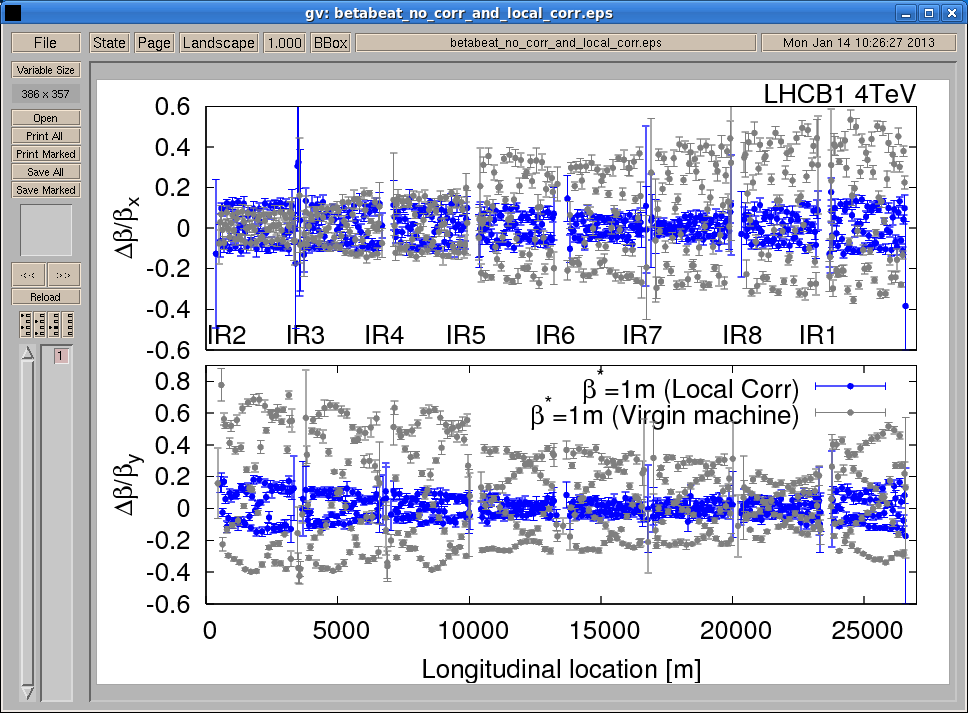 Comparison local corrections and virgin machine
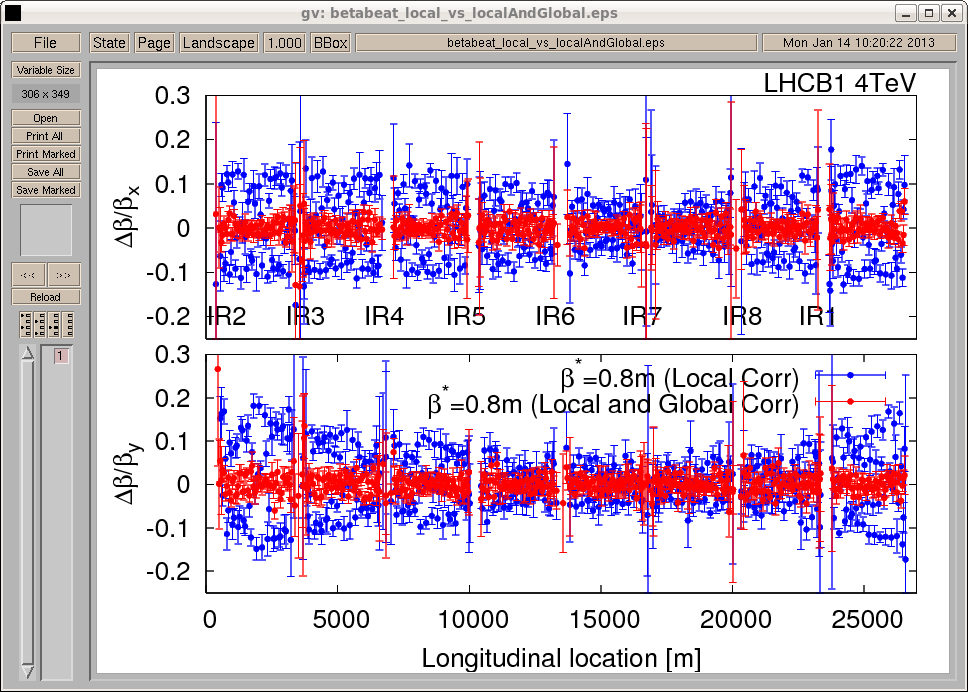 Comparison local corrections and local+global corrections
Squeeze commissioning – 1/3
Andy Langer, Yngve Levinsen, Meghan McAteer, Ewen McLean, Tobias Persson, Piotr Skowronski, Rogelio Tomas, Reine Versteegen, Jorg Wenninger, …
New squeeze goes down to β*(IP1, IP2, IP5, IP8) = (0.8, 0.8, 0.8, 2.0) and will be done off-momentum (new for LHC)

Optics measurements and correction were done in three steps with proton beams:

	- on momentum squeeze in steps with flat machine, measurements at flat top, 7 m,  3 m, 1 m, and 0.8 m,
	- on momentum squeeze in steps applying local IR corrections, same 5 stops to measure beta-beating, additional measurement at 0.8 m with global correction applied,
	- on momentum squeeze in steps with experiments bumps ON and beat-beating correction (measurements at 0.8 m), followed by 2 off momentum measurements at 0.8 m with intrinsic beta-beating knob ON, with ± 0.00023 dp/p.
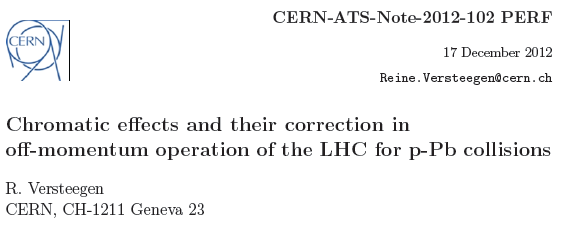 J.M. Jowett, LHC morning meeting 20/1/2013
7
Squeeze commissioning – 2/3
Andy Langer, Yngve Levinsen, Meghan McAteer, Ewen McLean, Tobias Persson, Piotr Skowronski,  Mattteo Solfaroli, Rogelio Tomas, Reine Versteegen, Jorg Wenninger, …
On momentum correction:
More than 60% beta-beating without correction (in gray),
Down to 20% with local correction (in blue),
Down to 5% with global correction (in red).
Off momentum intrinsic beta-beating correction knob (as calculated for B1):
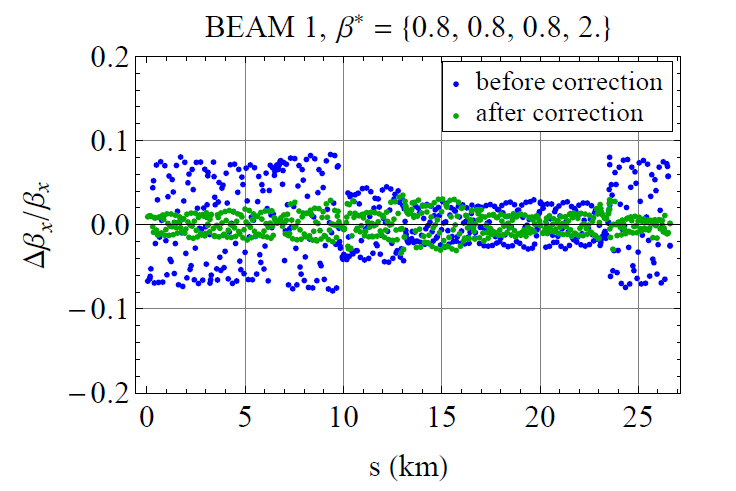 IP6
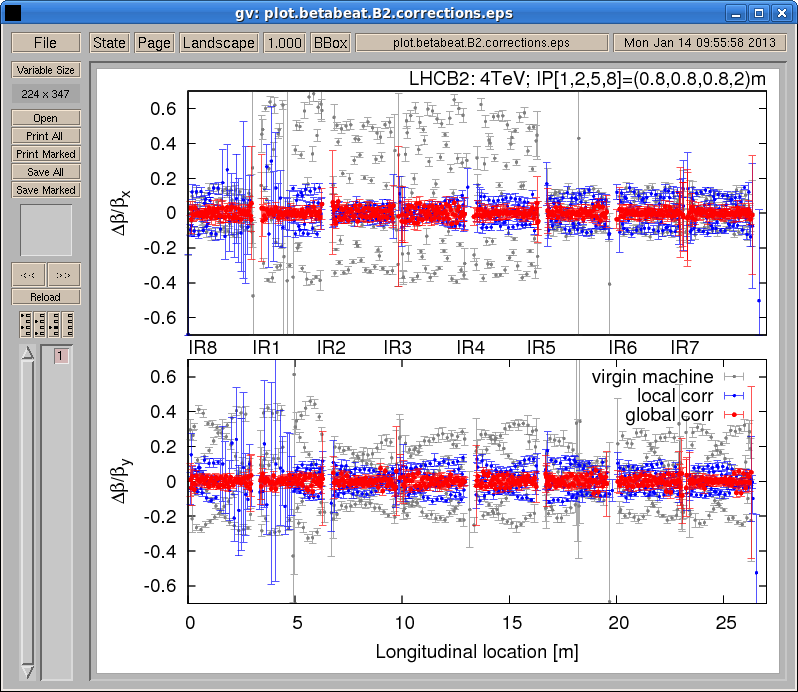 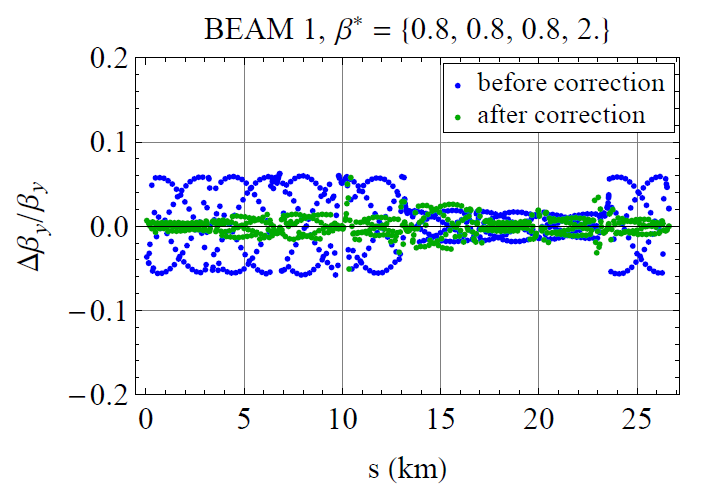 IP6
J.M. Jowett, LHC morning meeting 20/1/2013
8
Squeeze commissioning – 3/3
Andy Langer, Yngve Levinsen, Meghan McAteer, Ewen McLean, Tobias Persson, Piotr Skowronski,  Mattteo Solfaroli, Rogelio Tomas, Reine Versteegen, Jorg Wenninger, …
Off momentum measurements (with bumps), including intrinsic beta-beating correction knob:
Chromaticity was set two ~2 units,
Off-momentum knob acts on MQTs magnets,
Tune changed suddenly when 20% of the knob was applied for B1, negative dp/p, but did not come back appling -30% -> Hysteresis? Did not happen for pos. dp/p nor for B2. 













-> Beta-beating stays below 10% off-momentum (so correction works).
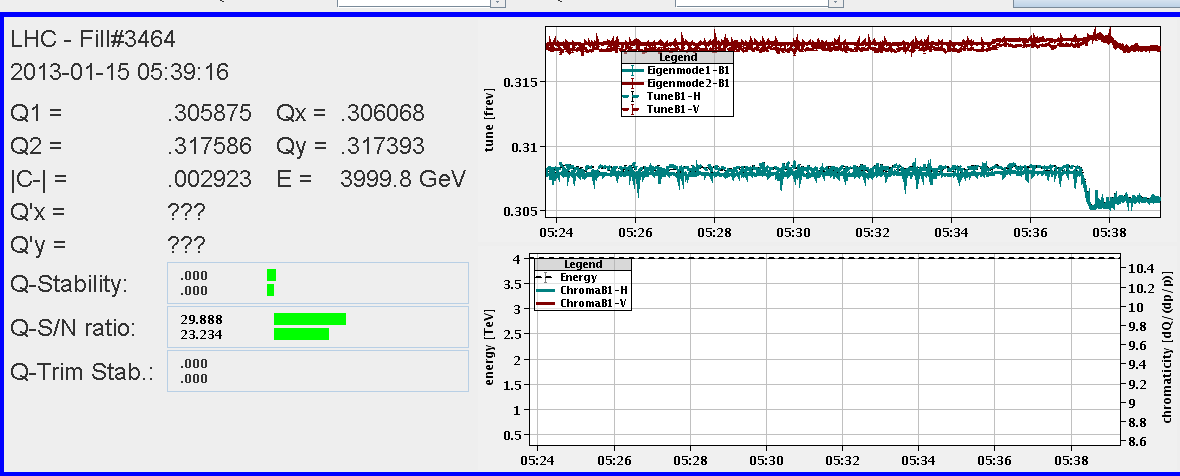 Start applying the knob on B1
Beam1, dp/p < 0
dp/p < 0
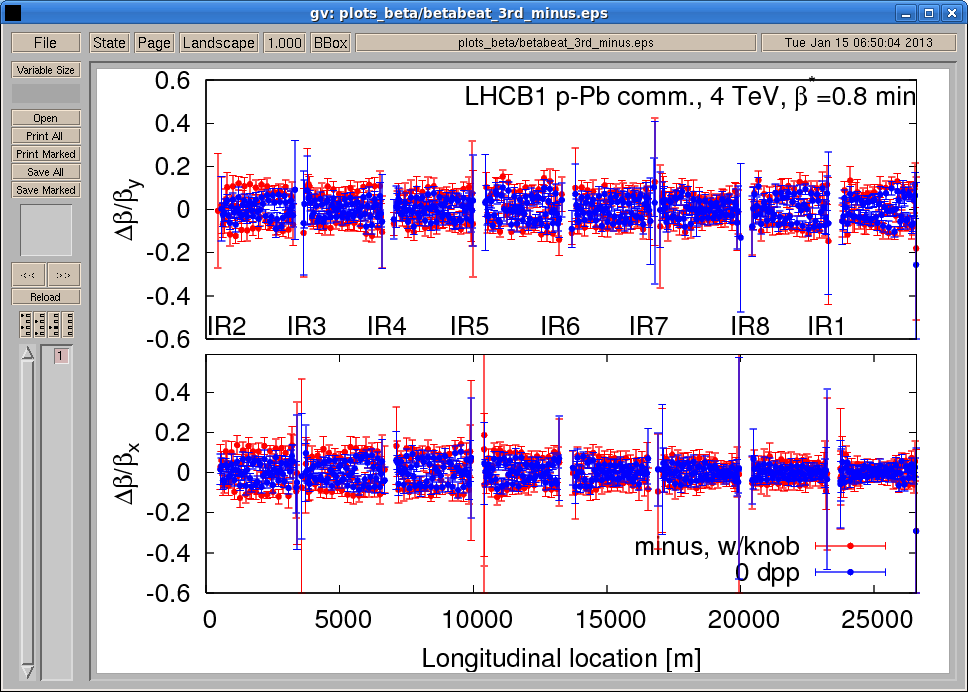 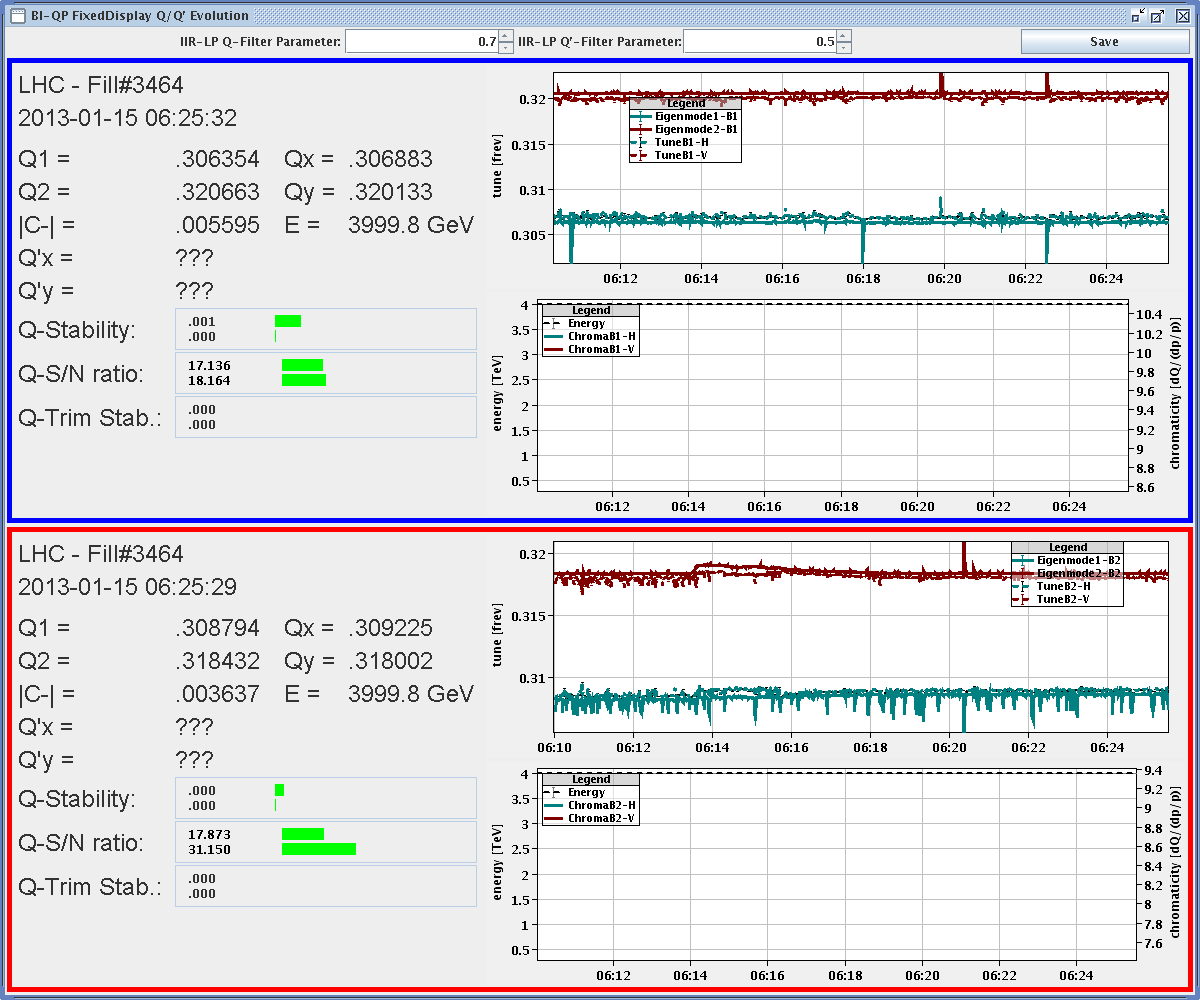 Start applying the knob on B2
dp/p < 0
J.M. Jowett, LHC morning meeting 20/1/2013
9
Commissioning plan, done by last Wednesday (LMC)
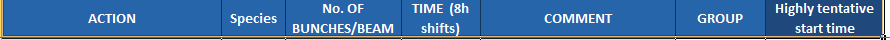 J.M. Jowett, LHC morning meeting 20/1/2013
10
Thu 17/1
Cryo back at 06:00
7:20 Injection
Some difficulties to get stable bunch intensity from the injectors and to measure chromaticity.
After having injected pilots we start to inject bunches of 3x1010 p and we start to get bad readings from some BPMs. No improvement after re-phasing.  This is not good!
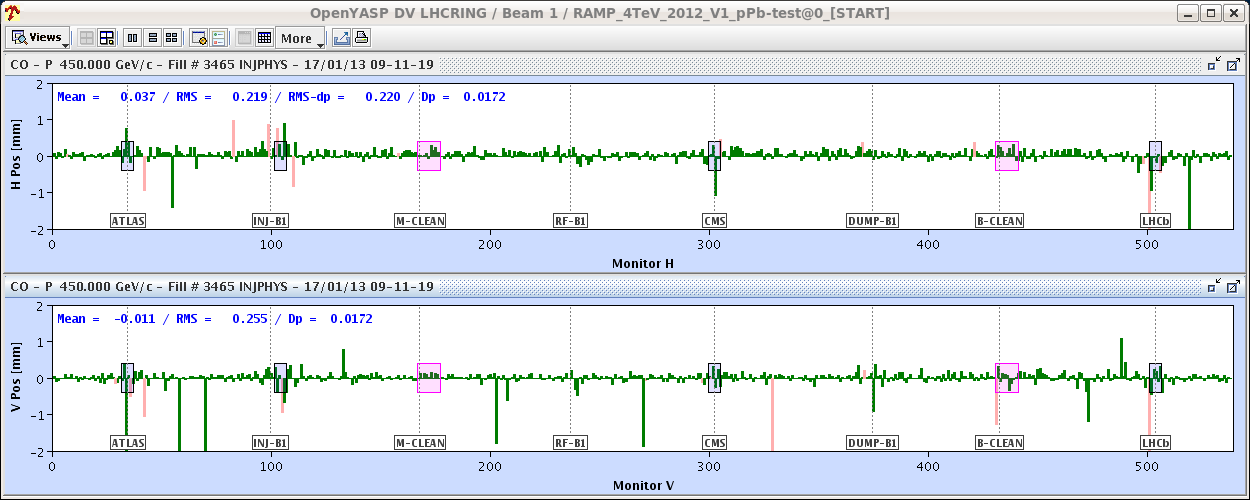 21/01/2013
11
LHC Morning Meeting - G. Arduini
Thu 17/1
…even worse if we go with low sensitivity settings…









For this fill we gate the orbit acquisition on a single pilot bunch (synchronous acquisition). Not acceptable for multi-bunch schemes with proton bunches of more than 1.5x1010 p. 
Not clear if we can follow path to increase the proton intensity later…
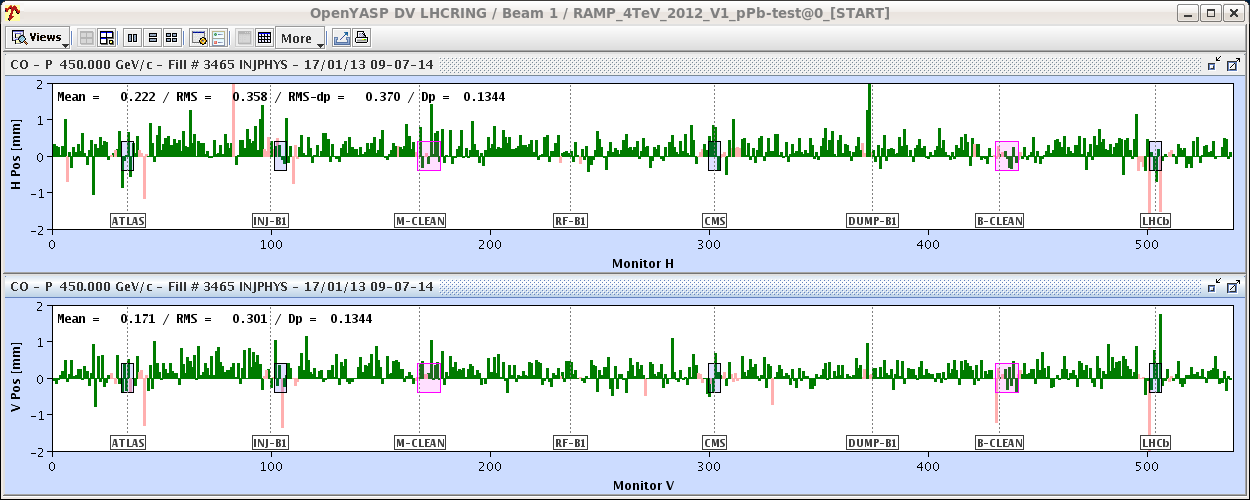 21/01/2013
12
LHC Morning Meeting - G. Arduini
Thu 17/1/2013
15:00 first set of loss maps completed
16:00 Collimator alignment in point 7 completed
17:30 second set of loss maps completed
18:00-24:00 IR2 aperture measurements
21/01/2013
13
LHC Morning Meeting - G. Arduini
Thu 17/1
Loss maps before and after alignment are consistent and the observed collimator aperture centres are consistent with previous ones (within tolerances) except for 1 collimators. Being checked.
G. Valentino
21/01/2013
14
LHC Morning Meeting - G. Arduini
Aperture measurement IP2RB, MG, PH, LL, DM, SR, MS, RV)
We measured the aperture in IR2 for both beams and planes at the end of the squeeze with separated beams. We used the method of TCT scan + orbit bumps: after centring the TCTs (beam-based alignment around the reference orbit), we added orbit bumps to the orbit and increased the TCT gap until the triplet aperture was exposed. For the different planes/beams, we found the following on-momentum apertures: B1 - V (crossing) : 14.0-14.5 sigmas B2 - V (crossing) : 13.5-14.0 sigmas B1 - H (separation) : > 14.0 sigmas B2 - H (separation) : > 14.5 sigmas For the case B2-V we re-measured the aperture for both off-momentum signs (with off-momentum beta-beat correction knob active). We found that for the negative dp/p case we lose 0.5 sigmas whereas we lose nothing for the positive dp/p case. In conclusion, these apertures are fine for the operation at 80 cm. These preliminary results will have to be confirmed by loss maps after detailed TCT setup.
21/01/2013
15
LHC Morning Meeting - G. Arduini
Friday 00:00-10:00 ramp, squeeze, first collisions
Ramp, frequency lock, 
Cogging completed very quickly



squeeze, collision setup and first p-Pb collisions



Squeeze worked first time, with theoretical beta-beating corrections (R. Versteegen) 
Collisions found in all experiments, luminosities
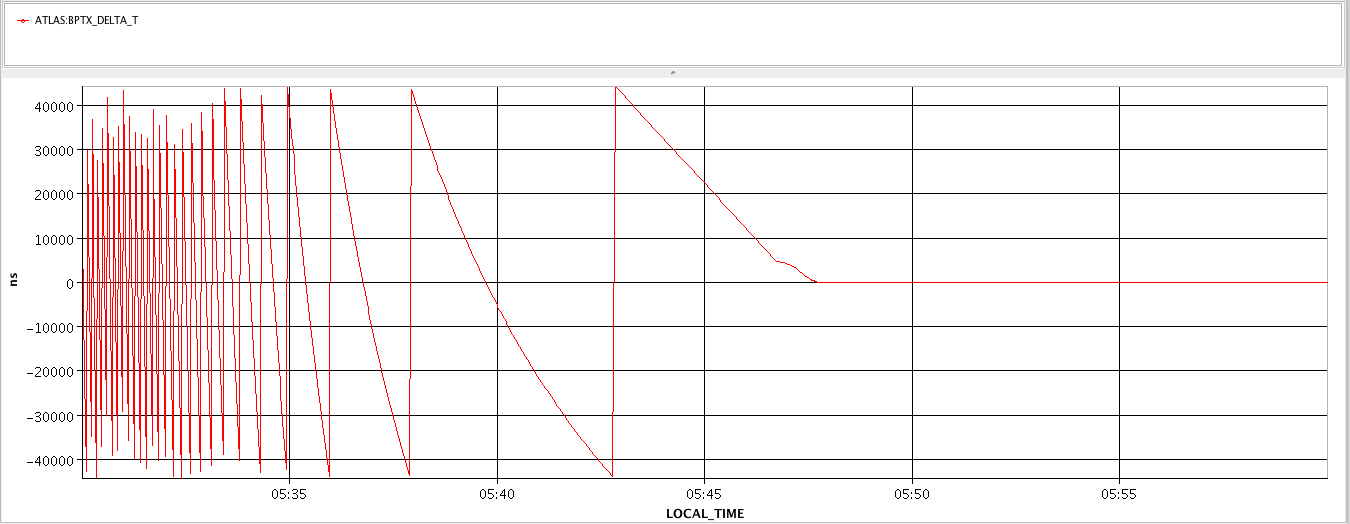 RF Frequency variations, ATLAS BPTX used to position collision points, now very fast
Ramp
J.M. Jowett, LHC morning meeting 20/1/2013
16
Commissioning and run plan, done by Friday
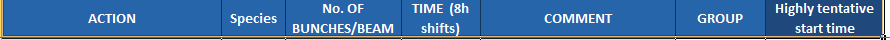 J.M. Jowett, LHC morning meeting 20/1/2013
17
Commissioning plan, done by Saturday
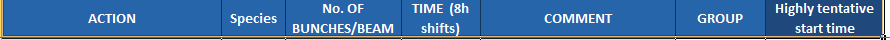 J.M. Jowett, LHC morning meeting 20/1/2013
18
Fills for loss maps etc
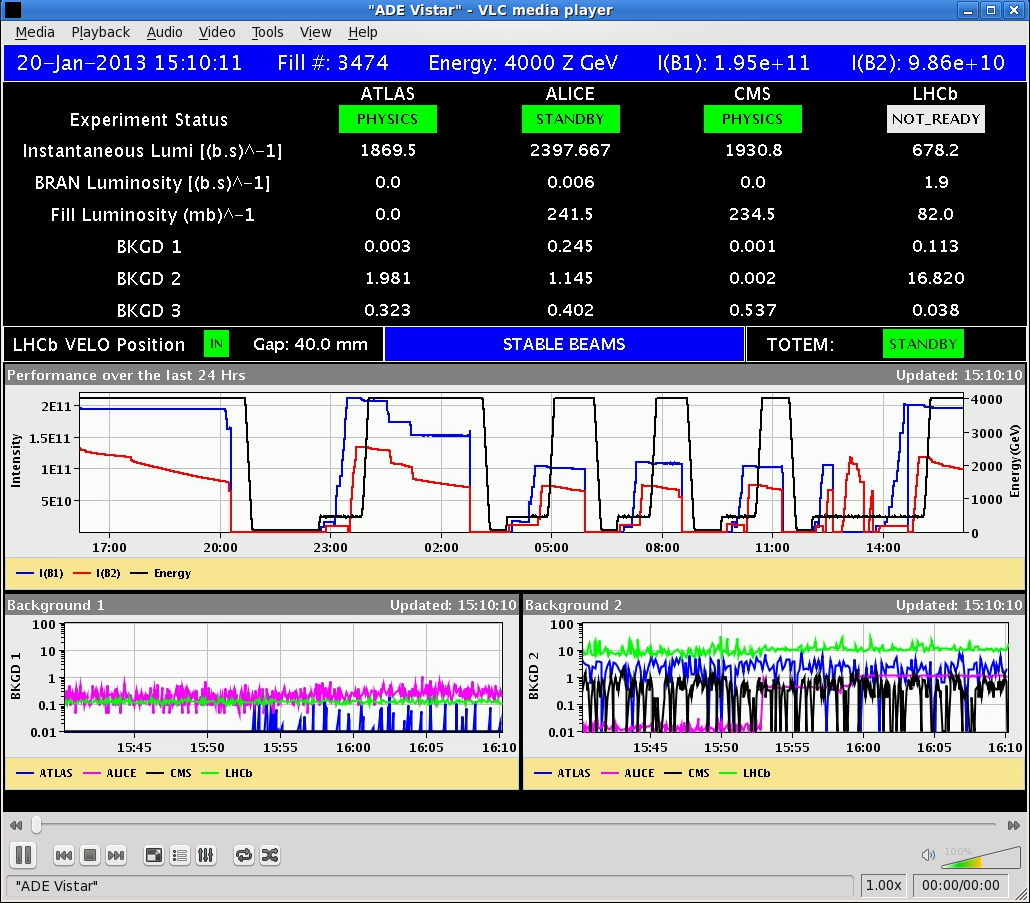 Intense work and analysis by collimation team, also alignment of TOTEM and ALFA Roman pots
J.M. Jowett, LHC morning meeting 20/1/2013
19
First STABLE BEAMS: 13Bunches – Pb emittance evolution
t = 0: start of SB
thick red line: non-colliding bunch
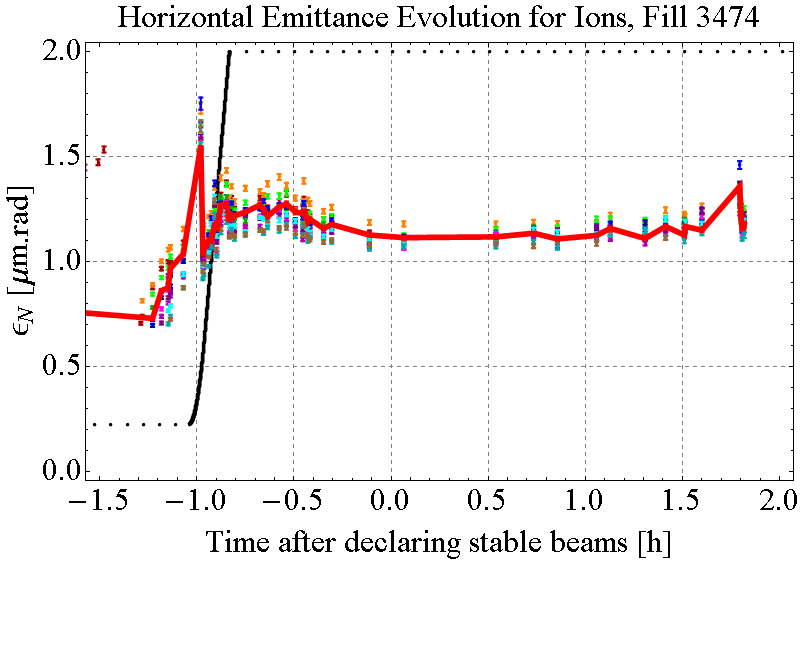 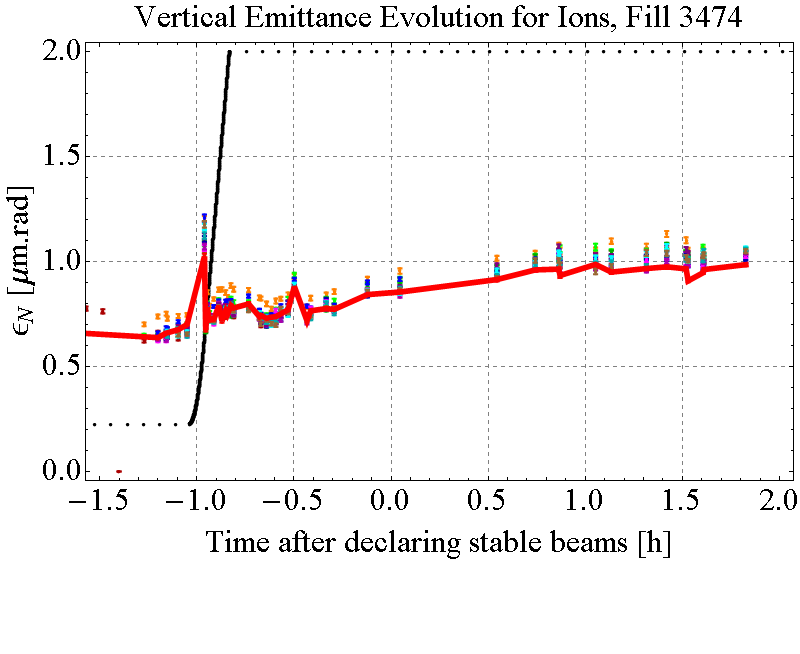 M. Schaumann
First STABLE BEAMS: 13Bunches – p emittance evolution
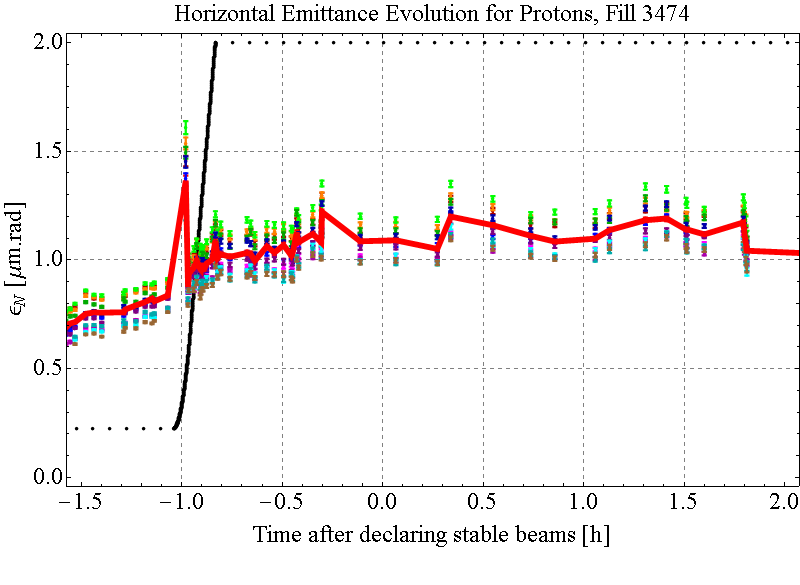 t = 0: start of SB
thick red line: non-colliding bunch
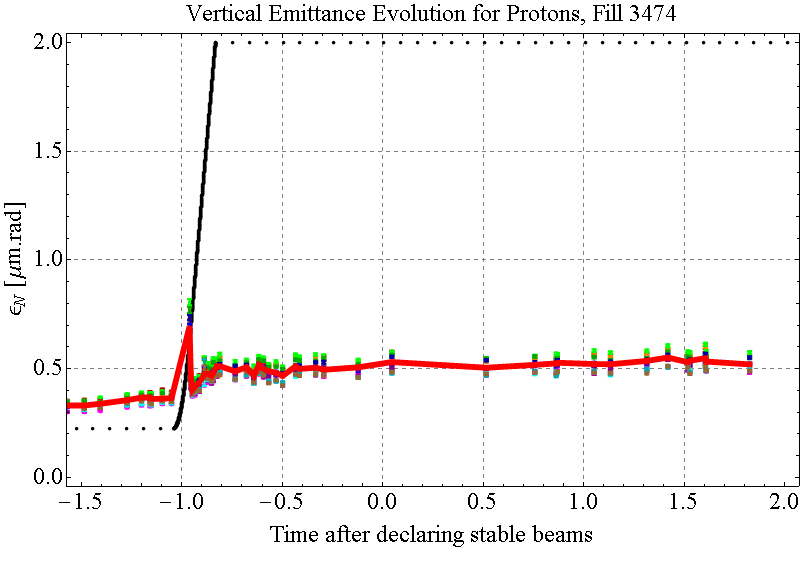 M. Schaumann
M. Schaumann
First STABLE BEAMS: 13Bunches Pb & p intensities
t = 0: start of SB
thick red line: non-colliding bunch
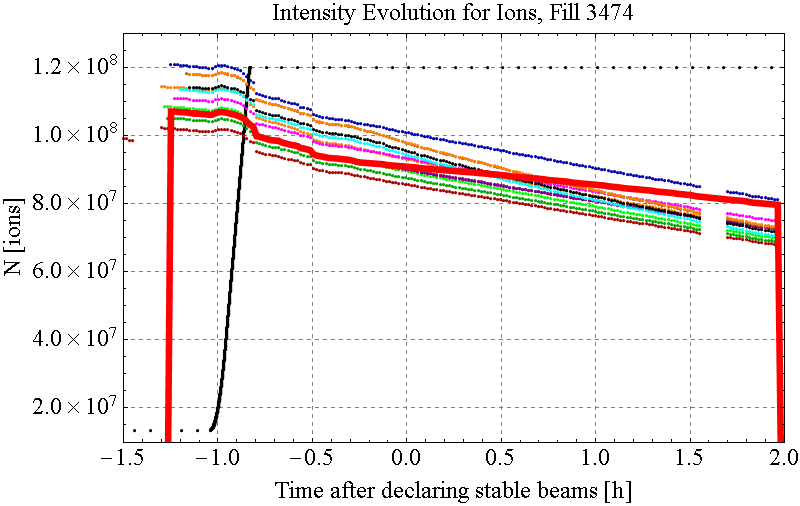 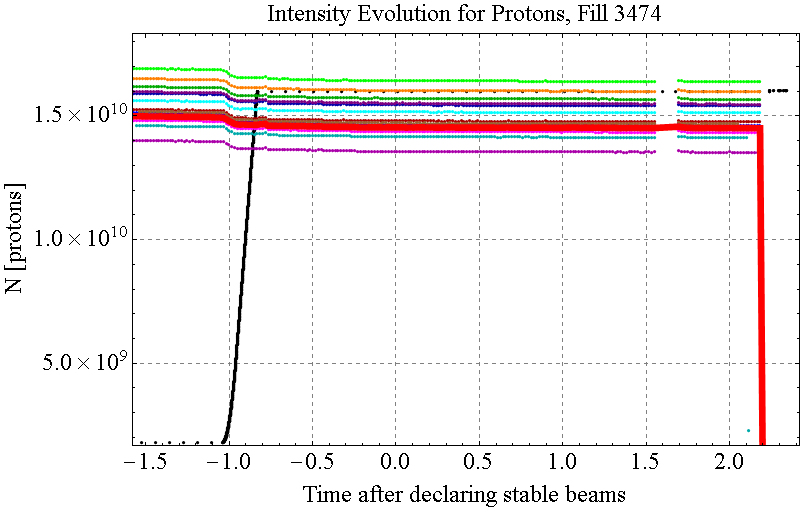 M. Schaumann
Emittances of first Pb train in LHC
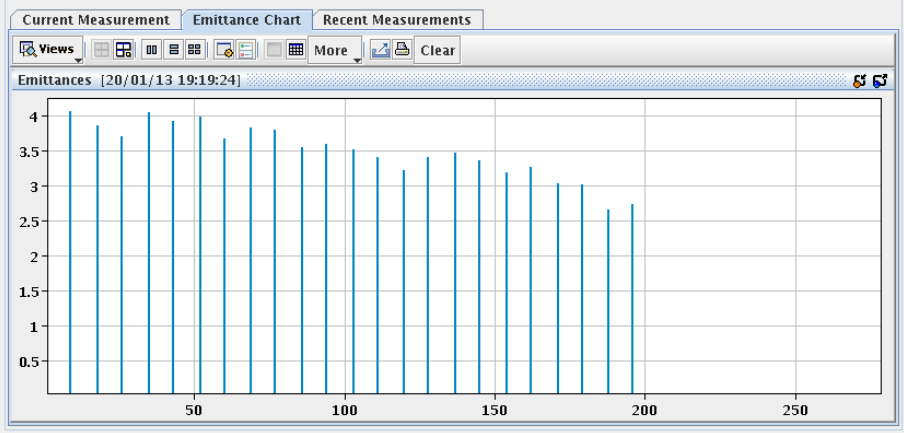 B2 Horizontal
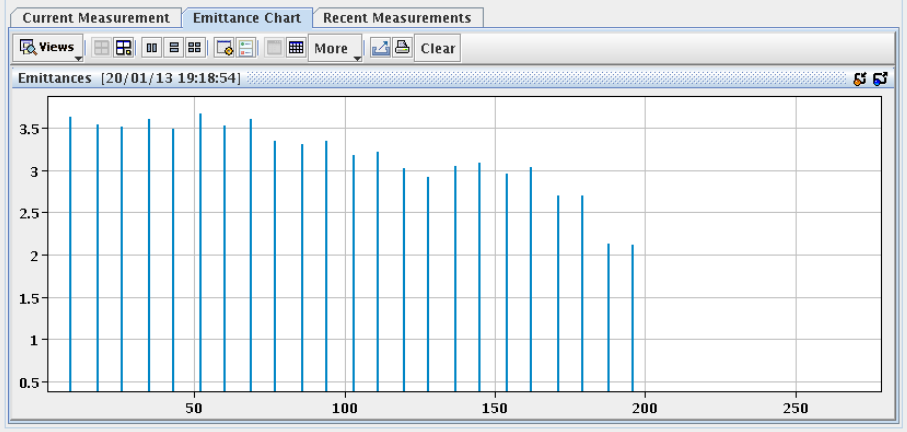 B2 Vertical
M. Schaumann
M. Schaumann
First Pb train in LHC
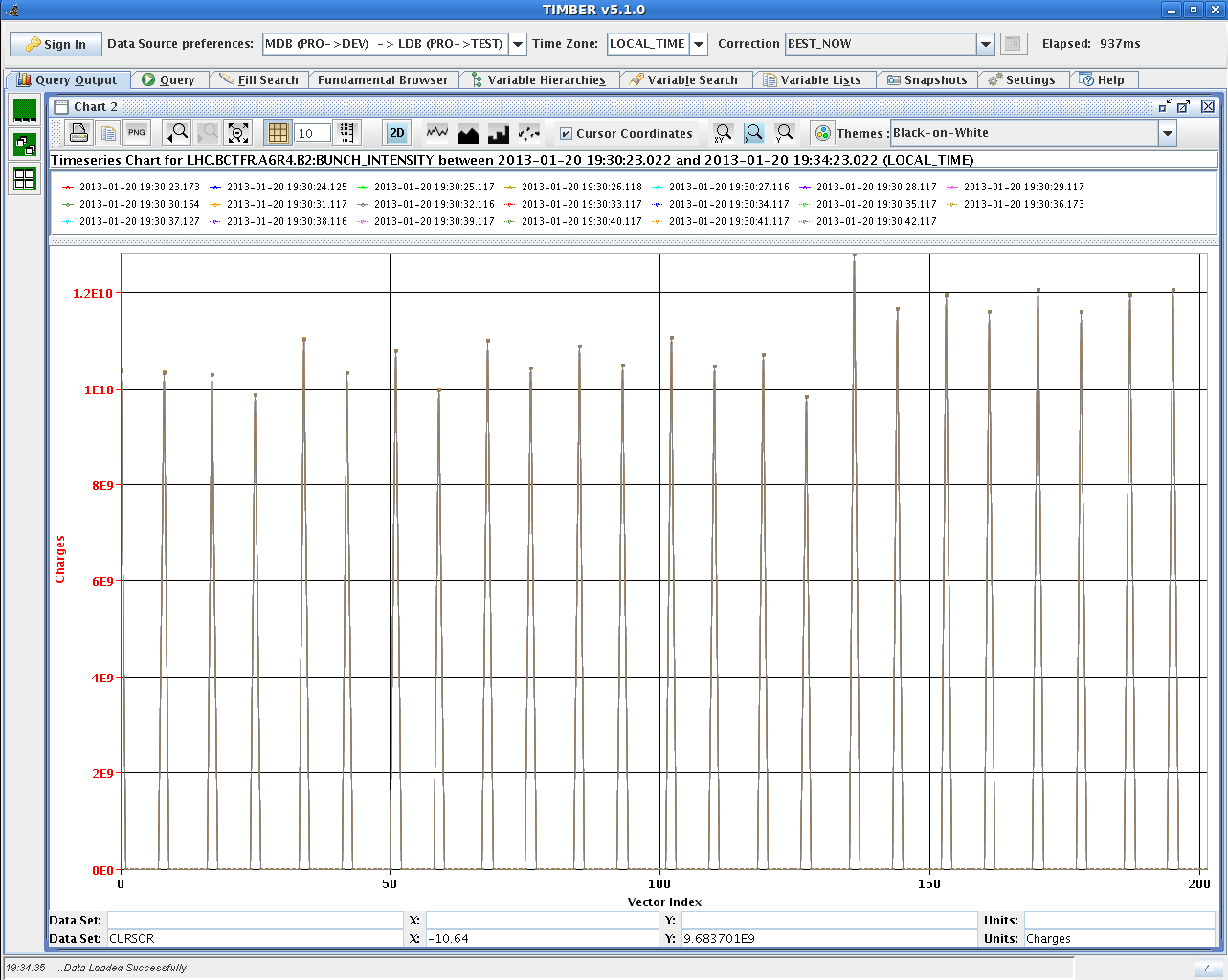 M. Schaumann
Pb emittances along trains
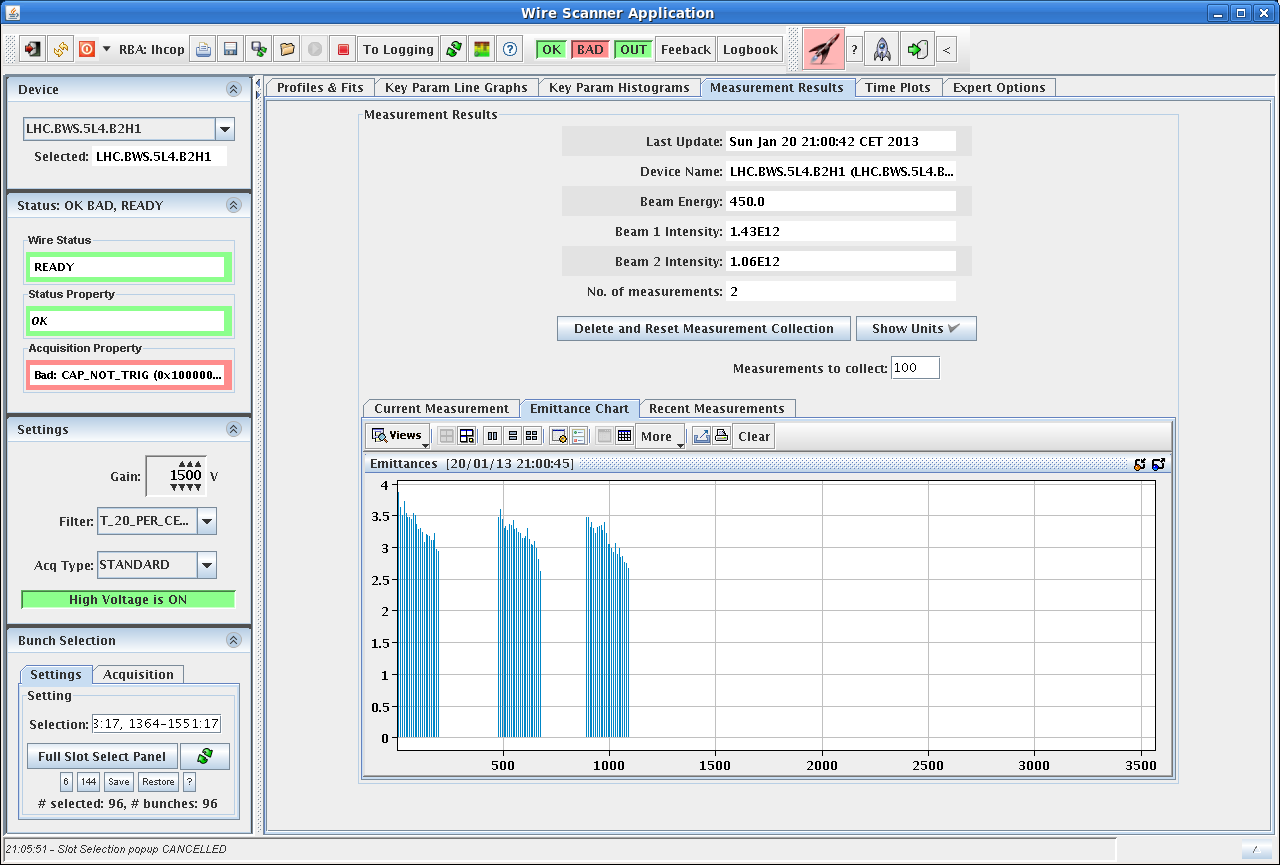 Reflects time spent by bunches on SPS injection plateau
J.M. Jowett, LHC morning meeting 20/1/2013
25
The Moment of Truth, finally, yesterday evening
Sunday evening, Fill 3474
First injection of Pb trains against proton trains
(the MD we’ve been trying to do since 10 September 2012).
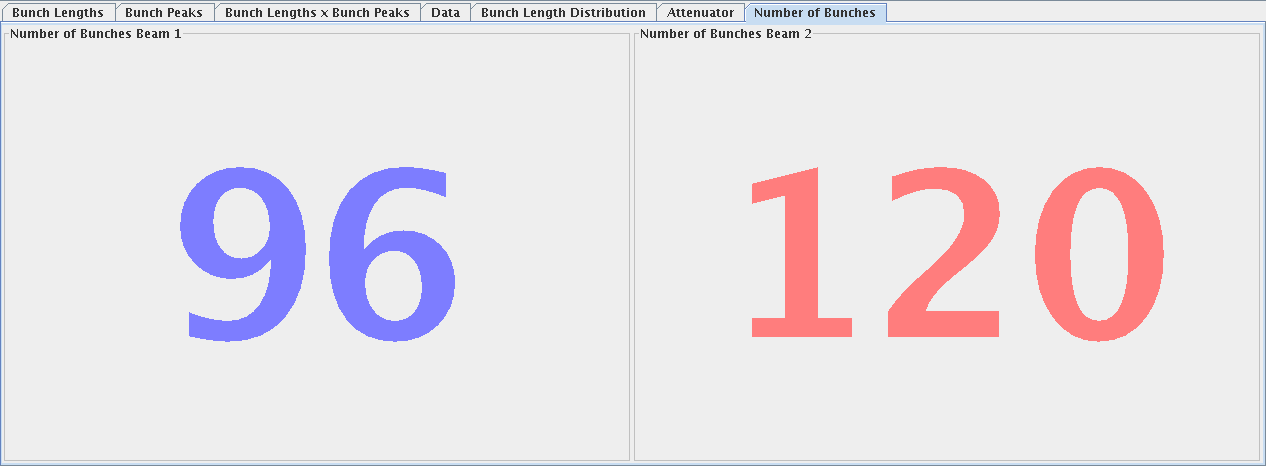 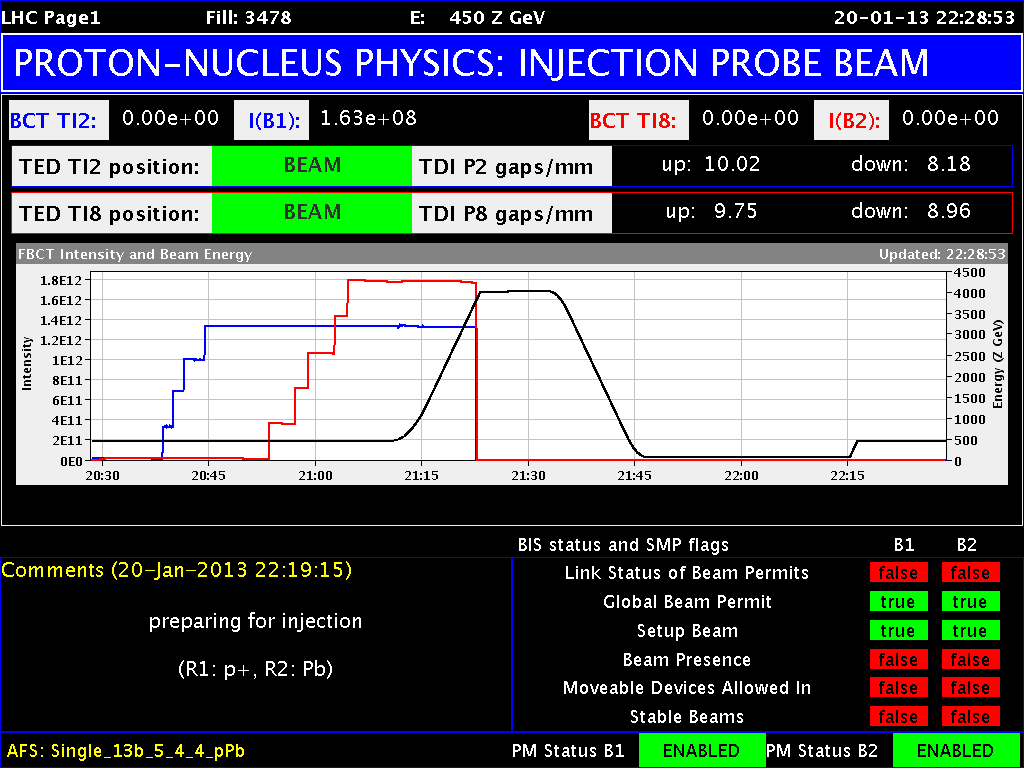 Preliminary conclusions (pending further analysis, more data):  moving long-range beam-beam encounters do not cause significant beam losses or emittance blow-up

c.f. RHIC, D-Au equal rigidity injection and ramp, exactly 10 years ago
J.M. Jowett, LHC morning meeting 20/1/2013
26
Intermediate filling scheme, STABLE BEAMS
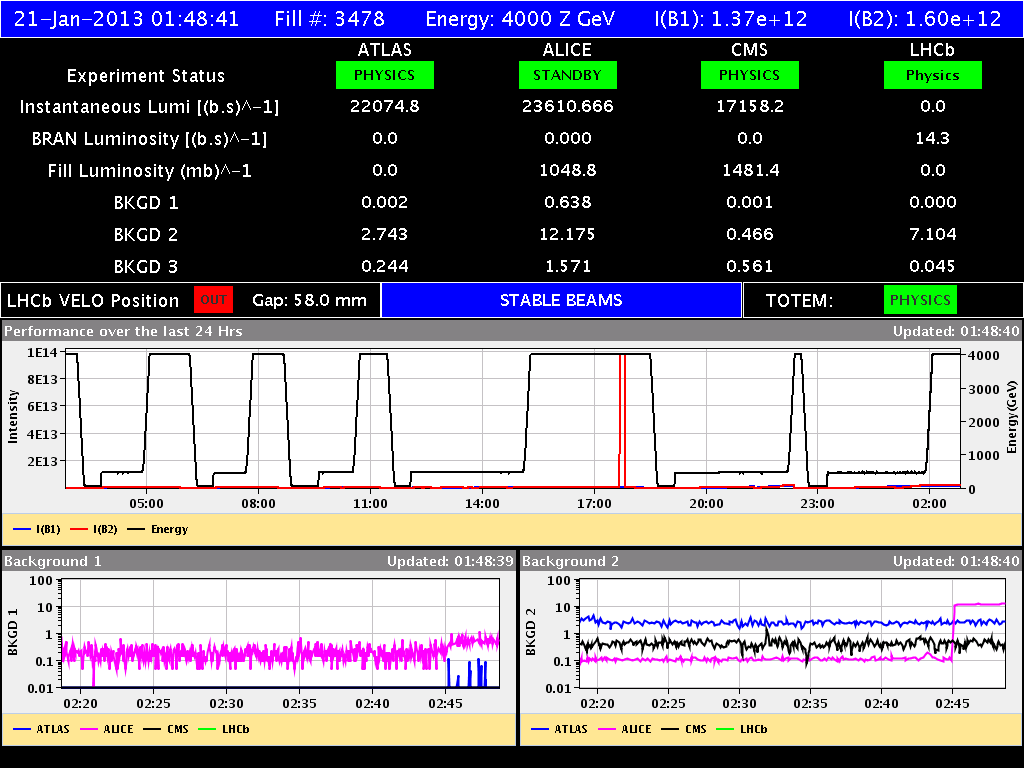 J.M. Jowett, LHC morning meeting 20/1/2013
27
ALICE levelled for minimum bias data-taking
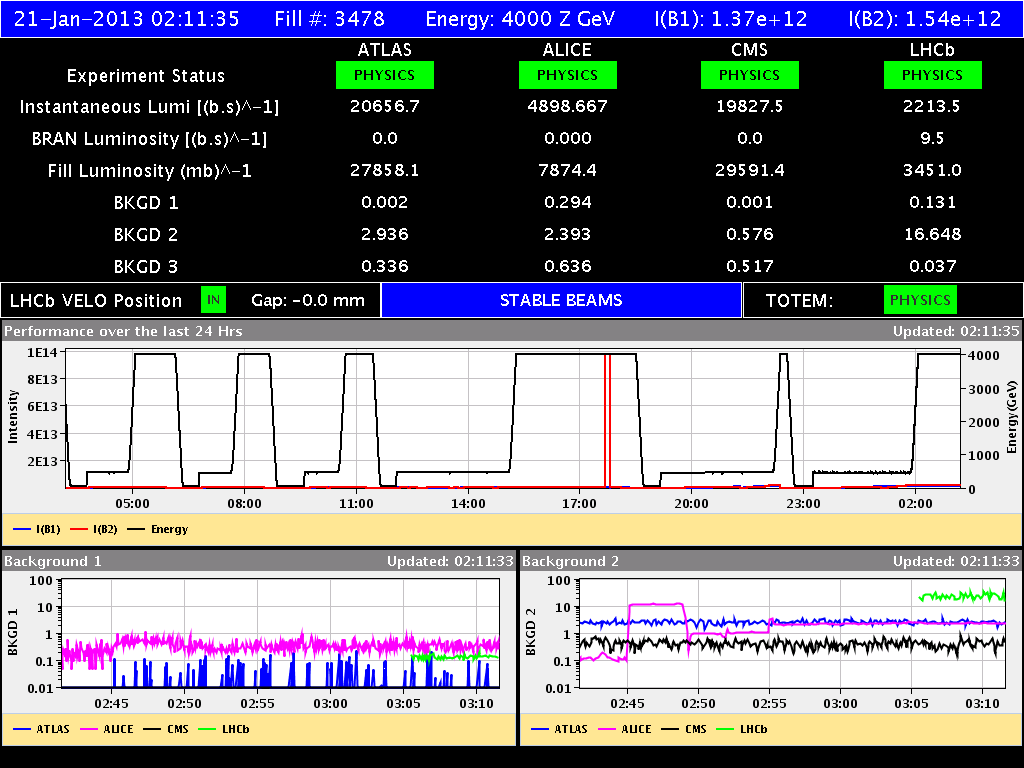 J.M. Jowett, LHC morning meeting 20/1/2013
28
Full filling scheme, ramped just now
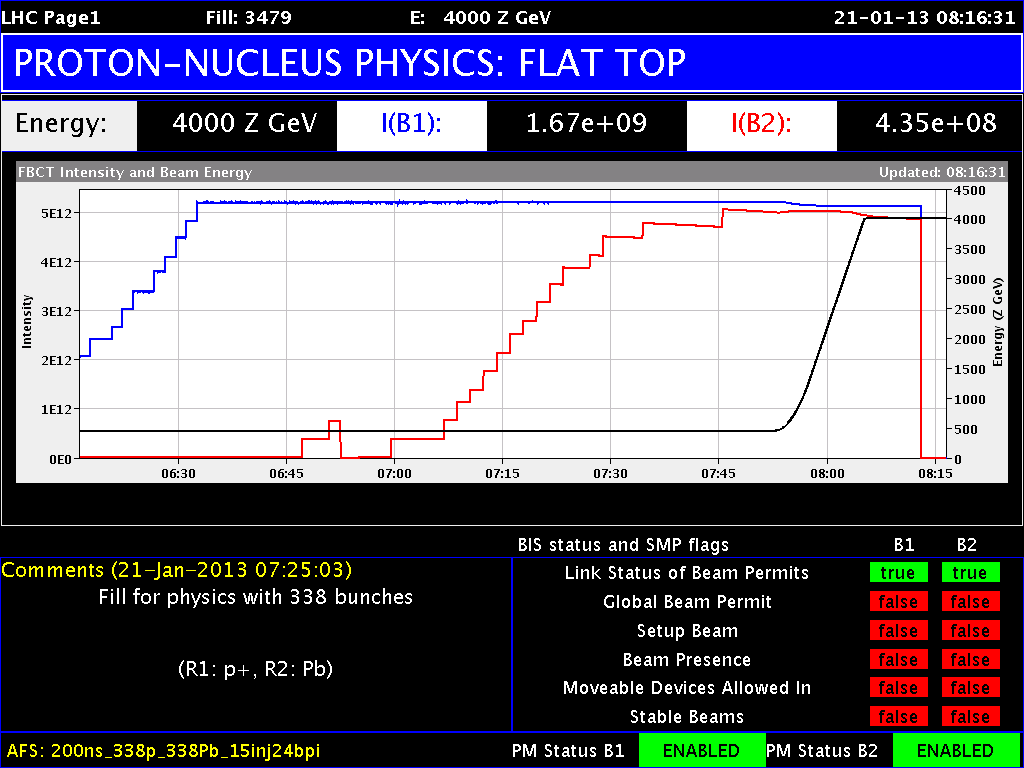 Record Pb intenisty in LHC !! 
Thanks injectors!!
J.M. Jowett, LHC morning meeting 20/1/2013
29
Commissioning and run plan, done by now
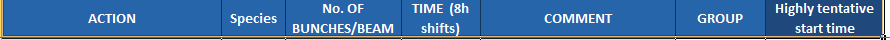 J.M. Jowett, LHC morning meeting 20/1/2013
30
Commissioning and run plan, remaining
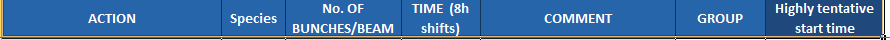 J.M. Jowett, LHC morning meeting 20/1/2013
31
CMS event from first Stable Beams
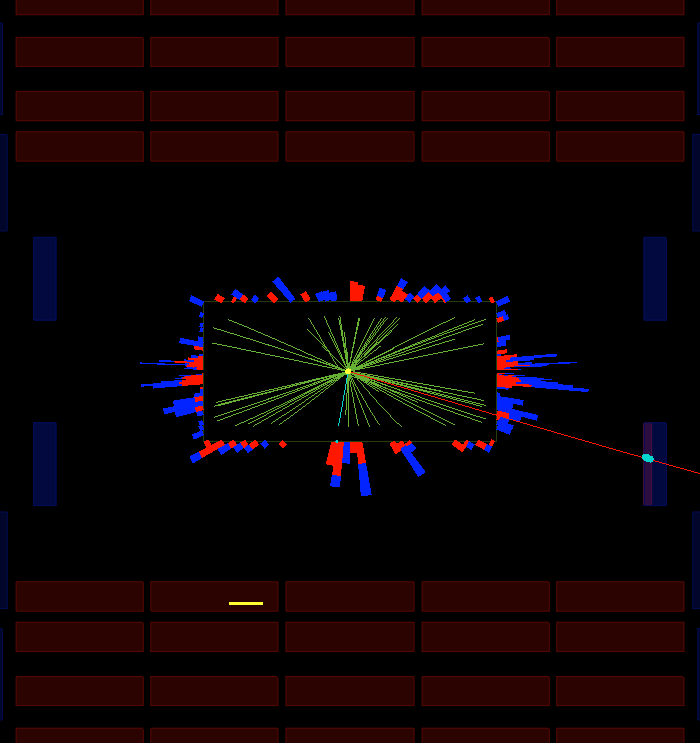 I attach an event display from the firs pPb collisions of 2013 with a muon hitting the end cap muon chambers.It was very nice that the first collisions happened at 3pm instead of 3am! Cheers,Maria
J.M. Jowett, LHC morning meeting 20/1/2013
32
Conclusions
Progress has been rapid during the time we have had beams available
Qualitatively new squeeze in good shape
Several critical steps to achieve first collisions and stable beams  now done
Proton-lead injection, ramp, squeeze, collisions
Collimator alignment, qualification by loss maps 
Finally tested effects of moving encounters
Luminosity 


LHC now has a new physics programme, its first upgrade from Design Report baseline (at small cost)
J.M. Jowett, LHC morning meeting 20/1/2013
33
Acknowledgements
This has been a difficult week, implementing several qualitatively new features of injectors and LHC operation,  with many re-schedulings, key people not knowing when they should plan to sleep or be at CCC or deal with the rest of their lives.
Many interventions from piquets, repair teams, …
Thanks to everyone for their patience, flexibility and willingness to work ungodly hours far beyond the call of duty !
J.M. Jowett, LHC morning meeting 20/1/2013
34
BACKUP SLIDes
J.M. Jowett, LHC morning meeting 20/1/2013
35
ALICE reconstructed event
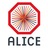 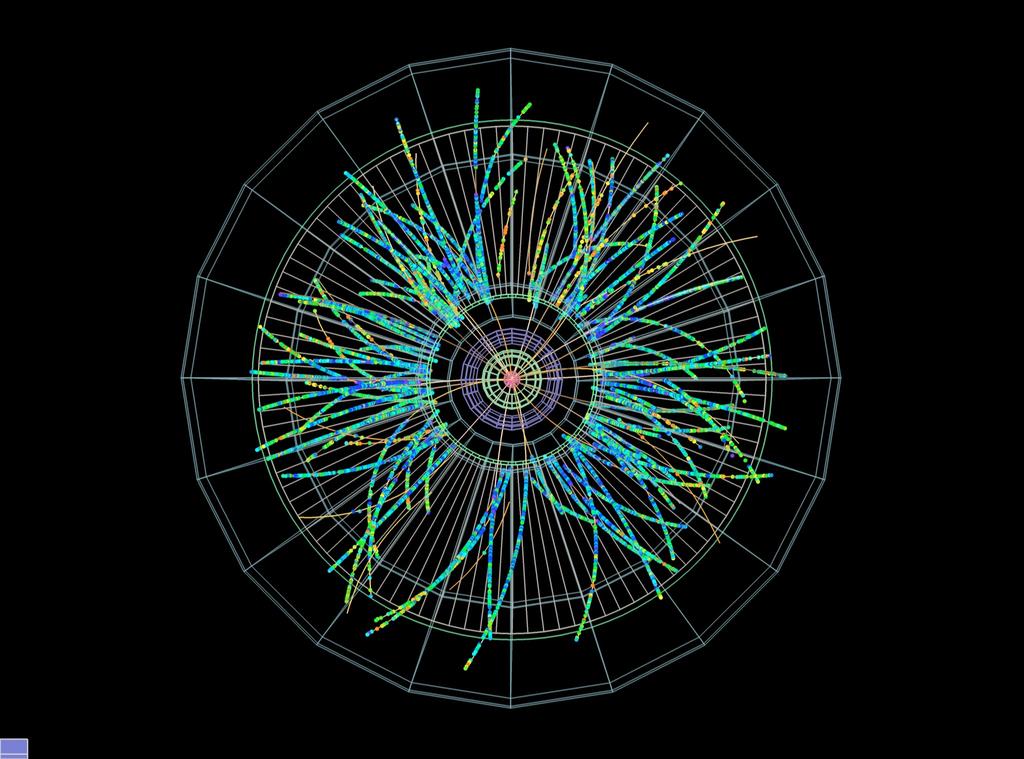 J.M. Jowett, LHC morning meeting 20/1/2013
36
Fast restart of Pb injectors
Thanks to Linac3 team working over Christmas break, the first Pb ions were available from:  
Linac3 Monday 13:00
LEIR Monday 17:00
PS Tuesday 02:00
SPS Tuesday for North Area, Thursday single bunch LHC, Week-end 24 bunch train for LHC
New record performance of ~6x1010 charges at LEIR extraction today (5.5x108 ions/bunch)








Source refilled yesterday, next refill on 28/1 or earlier, hope to hold until 11/2 without 3rd refill.
Prefer quench tests with ions at the beginning
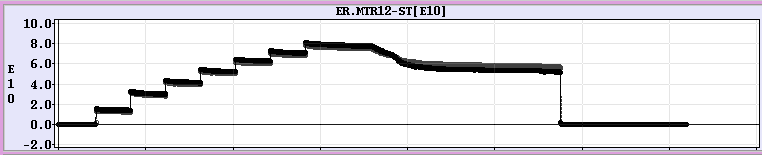 J.M. Jowett, LHC morning meeting 20/1/2013
37
The Moment of Truth
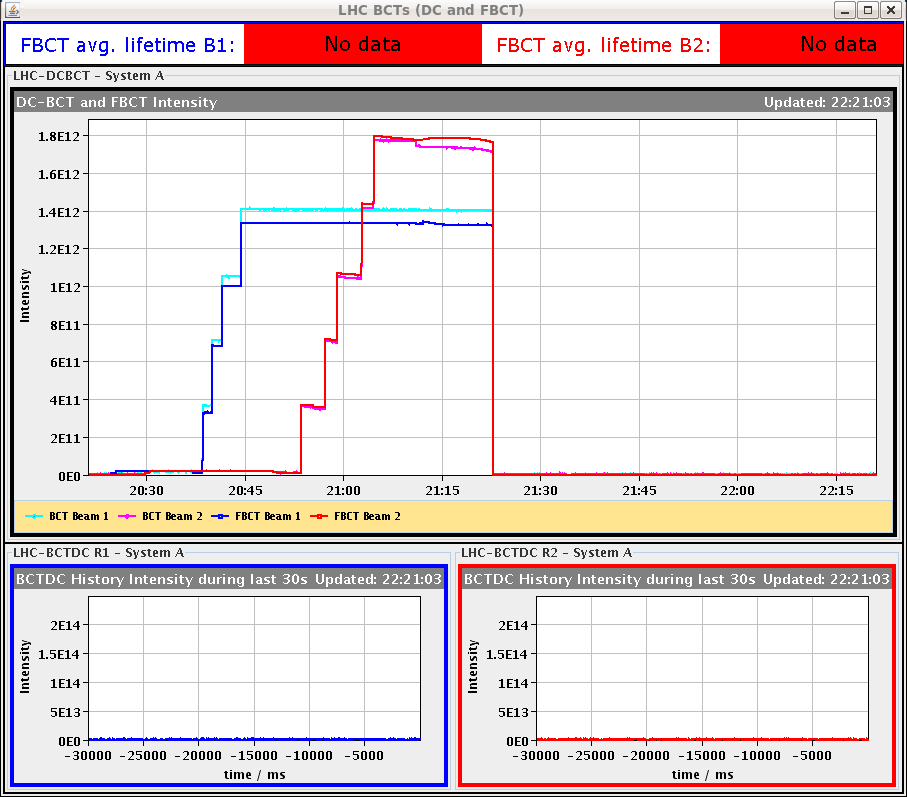 J.M. Jowett, LHC morning meeting 20/1/2013
38
Baseline performance extrapolated from Pilot Fill
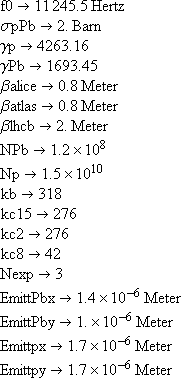 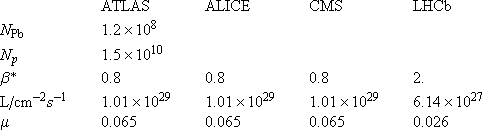 Already close to ALICE maximum luminosity with emittances of pilot fill, good Pb intensity, fairly conservative proton intensity – leaves room to try to increase it up to a factor ~3 (level ALICE if necessary).

Can easily be worse if we have blow-up or losses at injection or ramp (from moving encounters, IBS, …). 

Unequal beam sizes were OK in pilot fill with higher β*. 
Emittance increase will probably reduce luminosity for all experiments and pile-up for ALICE.
This is our preferred first goal for the run.   But, on the basis of present knowledge, it is by no means a “safe set of parameters” (except for optics).
J.M. Jowett, LHC morning meeting 20/1/2013
39
Off-momentum optics, beta-beating, etc
We are very well prepared to handle the new squeeze in ALICE, correct for off-momentum beta-beating and set up the collimation system.
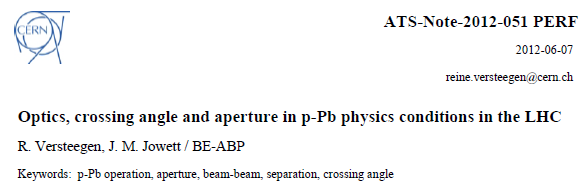 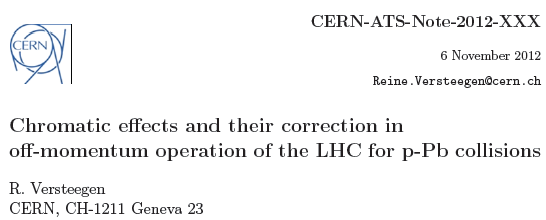 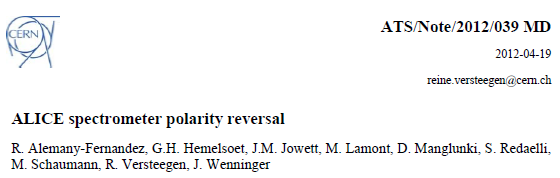 Waiting for approval
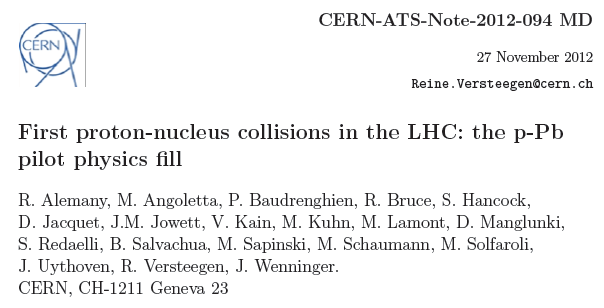 Collimation working group
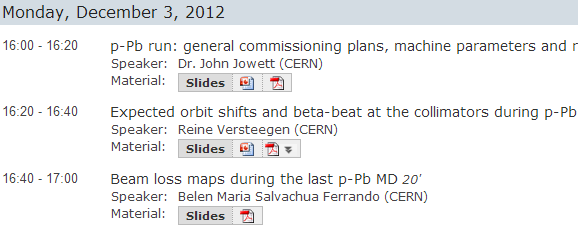 J.M. Jowett, LHC morning meeting 20/1/2013
40
Encounters around an IP with 200/225 ns spacing
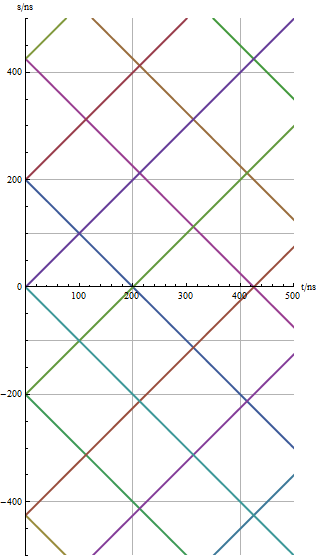 Encounter points at 0., 100., 112.5, 200., 212.5, 312.5, 325., 412.5, … ns from IP.
Collisions at IP only
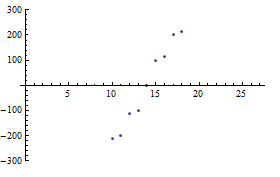 J.M. Jowett, LHC morning meeting 20/1/2013
41